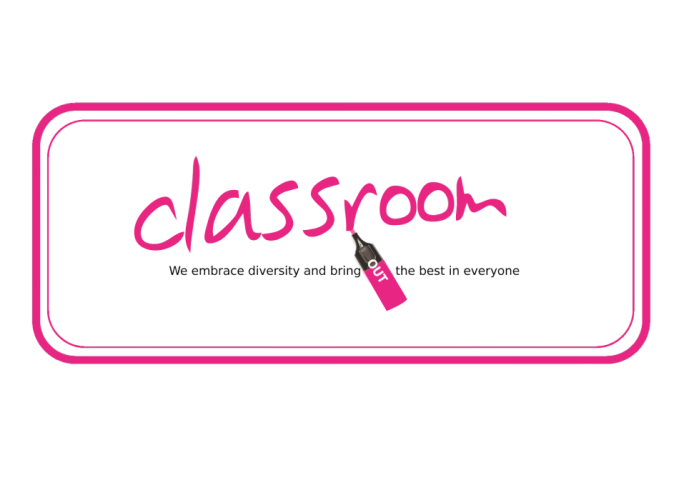 Shark Bait
All students must; understand homophobia and recognise its consequences; understand that you don’t have to be gay, lesbian or bisexual to be on the receiving end of homophobia
Most students should; recognise that ‘getting your own back’ is not as realistic solution to  systematic bullying ; examine other forms of conflict resolution
Some students may; discuss why bullies exist and the role of the bully’s ‘assistants’.
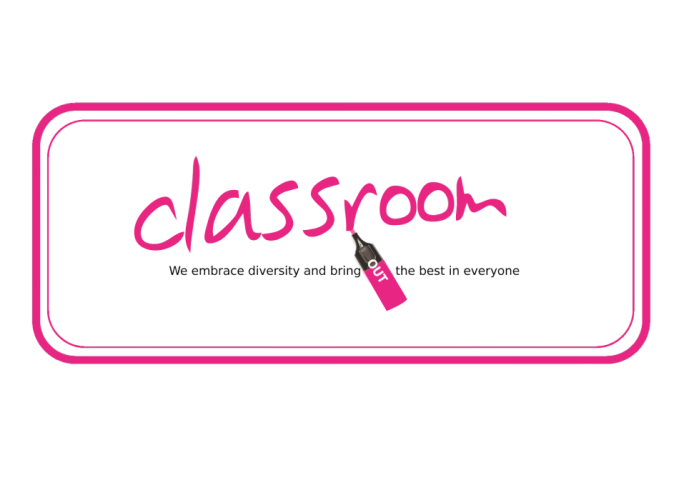 In groups
Discussion point 1: What is bullying? Discussion point 2: What is homophobia? Does it only affect lesbian, gay and bisexual people or can anyone suffer as a result of homophobia?
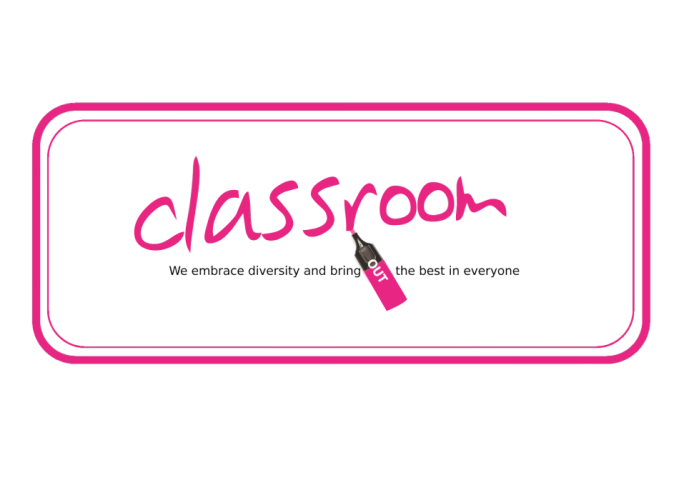 Film: Shark Bait
Watch the film Shark Bait.
https://www.youtube.com/watch?v=F-DSmOqqfDU
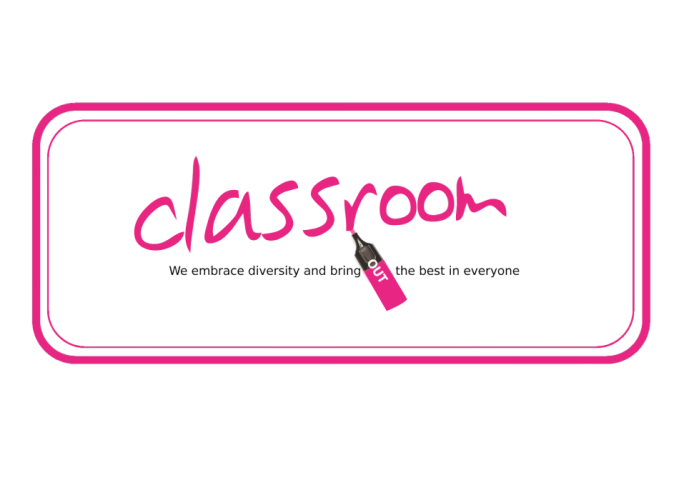 Afterwards…
Briefly discuss the film and how it made you feel
What forms of bullying did you see?
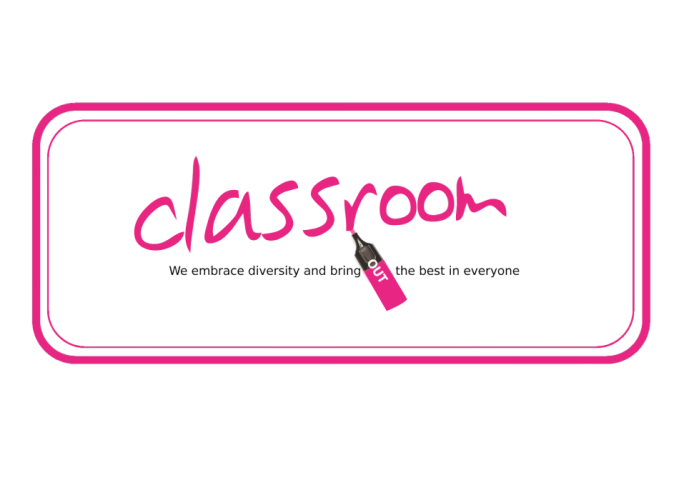 Watch the film to the end of the first bullying scene (3:17)
Discussion point 3: Why is Erlend being bullied? Is it because he is sensitive; or because his brother is gay; or because the chief bully has to prove something?
Discussion point 4: At one point Erlend retaliates verbally. Was it the right thing to do? Or did it make things worse?
Discussion point 5: What could Erlend do?
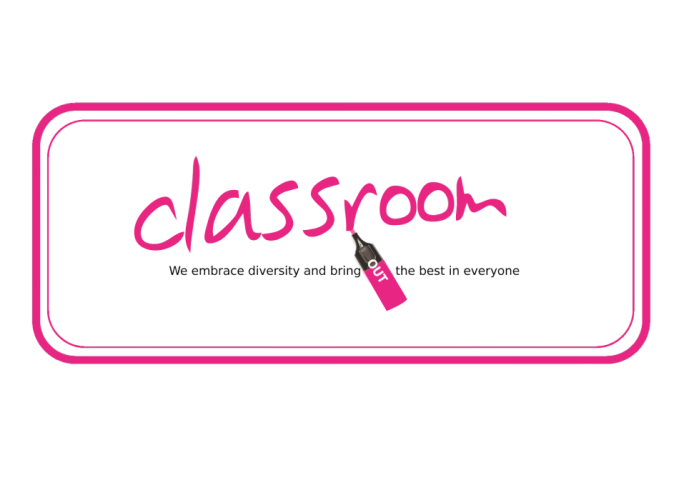 Watch the film up to and including the point where Erlend leaves his brother’s car and turns back to look at him (6:00)
Discussion point 6: What does Erlend’s brother want him to do?
Discussion point 7: Why is the rabbit-fish important?
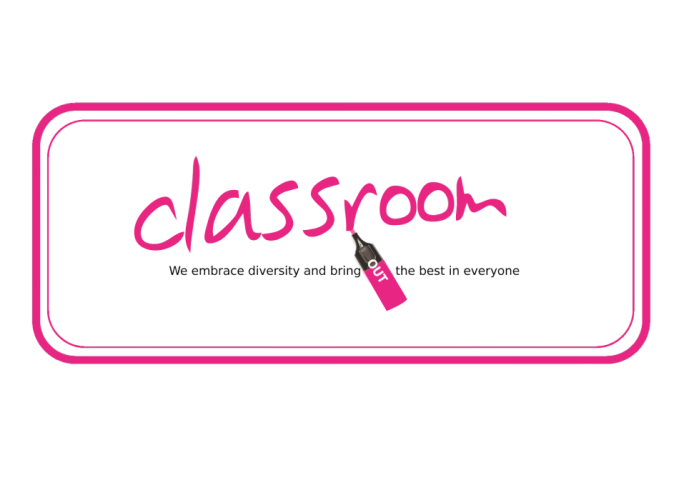 Show the film to the end
Discussion point 8: Why do you think Erlend hugs his brother at the end?
Discussion point 9: What do you think the following people learn from this experience?
Erlend?
His brother?
The boy that ran away?
Discussion point 10: How often do you hear the phrase “getting your own back” or “an eye for an eye”? Think of a film or story in which someone gets their own back on someone who has made them suffer? Was it realistic? Was the outcome satisfying? Is revenge the same as justice?
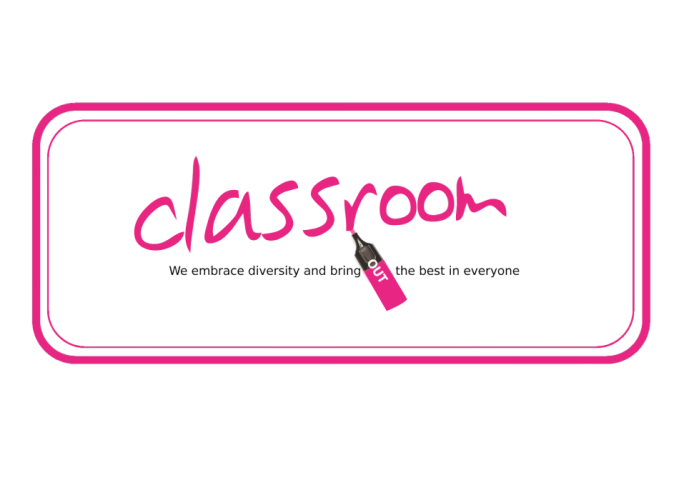 Plenary
Imagine you are: the bully; one of the bully’s assistants; the teacher; Erlend; Erlend’s brother.
Why did you behave as you did?
What might you have done differently?